Female Entrepreneurship

Regional agency for economic development of Šumadija and Pomoravlje REDASP
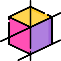 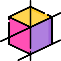 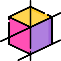 To give yourself an answer to the question Why to start my own business?
To understand the path from the idea to the market
Objectives & Goals
You will know the qualities and motives that every female entrepreneur should have;
What are the necessary knowledge and skills to start a business
You will know what are the necessary resources for starting a business,
You will know how to analyze and evaluate business ideas
At the end of this module you will be able to:
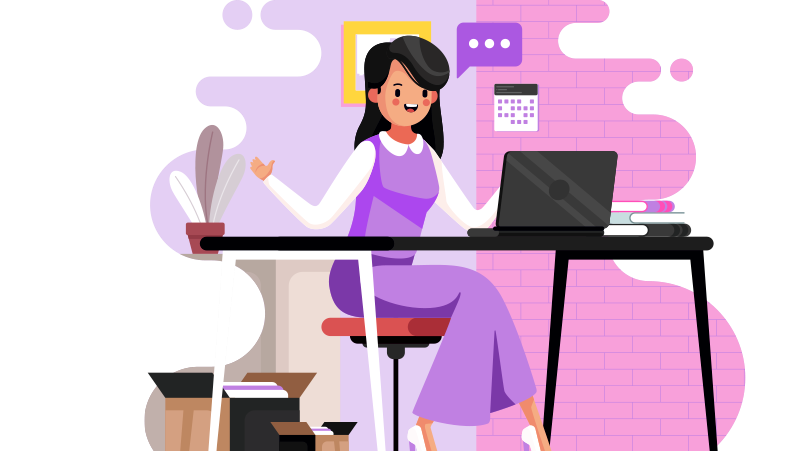 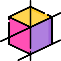 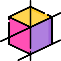 Index
Unit 1: Why to start my own business?
Section 1.1: Motives and characteristics of female entrepreneurs
         1.1.1: Motivation
         1.1.2: Personality traits that an entrepreneur should have


Unit 2: From the idea to the market 
Section 2.1: Identification of problems on the market and selection of ideas
            2.1.1: Analysis and evaluation of ideas
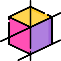 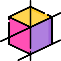 Unit 1: Why to start my own business?
Starting own business requires money, many hours of hard work, persistence, steel will, a lot of patience, as well as the understanding that if you do not have sufficient and regular business income already in the first or second year of operation, your entrepreneurial adventure could soon be over.
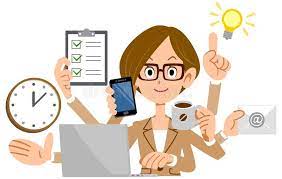 Section 1.1. Motives and characteristics of female entrepreneurs
Entrepreneur is:
an adventurer
an innovator
a person who is ready to take risks for the success of a business.
1.1.1. Motivation
Key factors that influence future female entrepreneurs are:
 
Passion for a business idea - someone gets an idea for a new product or service, and there is no way to get that idea accepted in the market, except to start a new business. 
 
Financial need - owners of their own business usually have more control over their finances and career path.

Business engagement - the entrepreneur wants to be part of the design, production, marketing and sale of a certain product or service (to be responsible for all aspects of business operations that are carried out)
 
Greater freedom - need to make business decisions without the approval of a superior person.
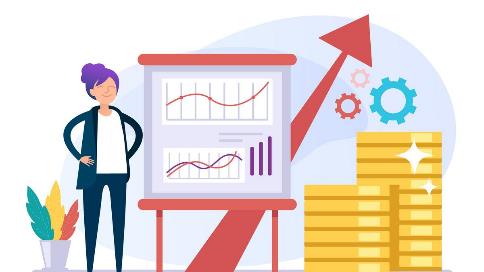 SUCCESS formula = MOTIVATION x KNOWLEDGE x CONDITIONS

Motivation to start a business and the ability to recognize opportunities are key components, not money.
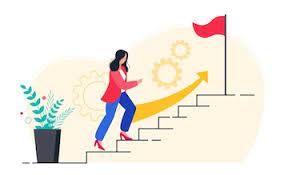 1.1.2: Personality traits that an entrepreneur should have
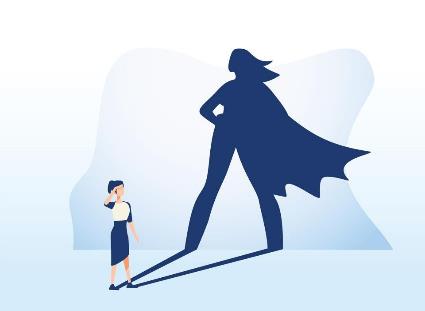 A successful entrepreneur is not born as such!

Acquiring skills, knowledge and experience during 
business are key in business development. 

Successful female entrepreneurs come from different social backgrounds. 

Common skills and values should be understood as universal, developed and applied in business.
1.1.2: Personality traits that an entrepreneur should have
Entrepreneurial qualities are important but not enough, especially when the business reaches a certain level of development! 
                                                                 It is necessary to have:
1.1.2: Personality traits that an entrepreneur should have
The personality of a successful entrepreneur reflects the true measure of innate skills, along with the permanent acquisition of the necessary knowledge and experience, along with an abundance of new business ideas, optimism and motivation.
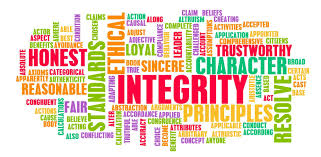 Unit 2: From the idea to the market
The first phase of the entrepreneurial journey involves a conceptual search for a suitable business idea that the entrepreneur will implement in practice.
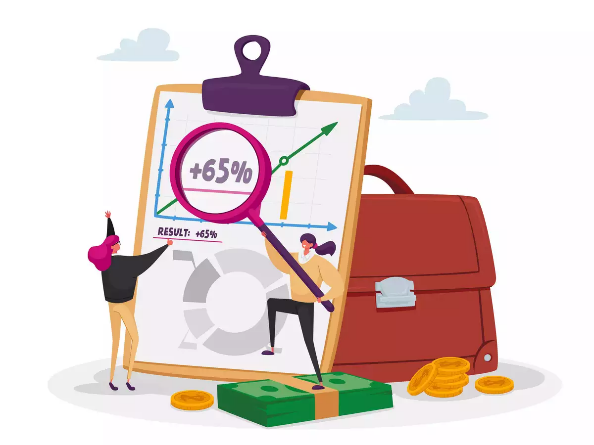 Section 2.1: Identification of problems on the market and selection of ideas
The basic criteria by which an entrepreneur is guided when making a decision on the choice of business to be engaged in, are:
  
 reflecting the personality of the entrepreneur - it refers to the field of work in which the entrepreneur enjoys and in which she has certain knowledge and experience.
 
2) whether that idea has market and profit potential - "Offer people what they want to buy, not what you want to sell."
Section 2.1: Identification of problems on the market and selection of ideas
The goal is to establish what the needs of potential users are and whether there is a need for your future products or services in the market where you plan to operate.

It is necessary to conduct market research before starting a business!!!





The focus is on the customer!
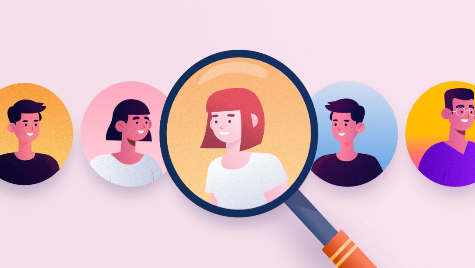 2.1.1: Analysis and evaluation of ideas
It is necessary for a potential entrepreneur to be able to:
listen, 
learn, and 
be engaged in creating value for customers, based on expressed needs.






Adequate preparation for entering the business and planning activities 
is necessary!
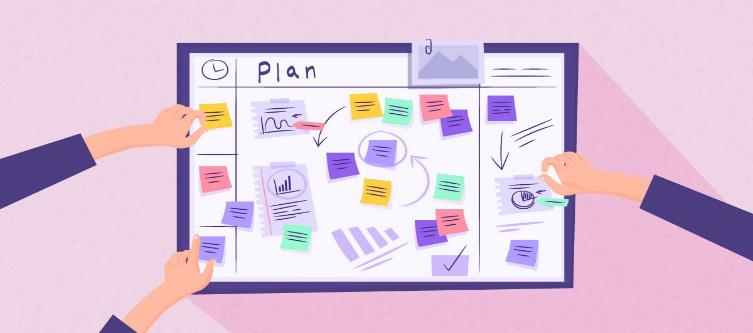 2.1.1: Analysis and evaluation of ideas
The entrepreneur should answer the following questions:







1. Is there a need for my products/services on the market?
2. How will potential customers know that I have started a business?
3. What is the key factor for customers to choose my product/service, without going to a competitor?
4. How will I keep my customers?
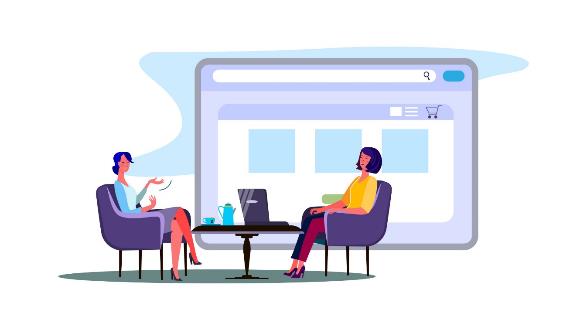 2.1.1: Analysis and evaluation of ideas
Finding and defining a competitive advantage and creating value for customers means 
survival or disappearance 
from the market for business beginners.
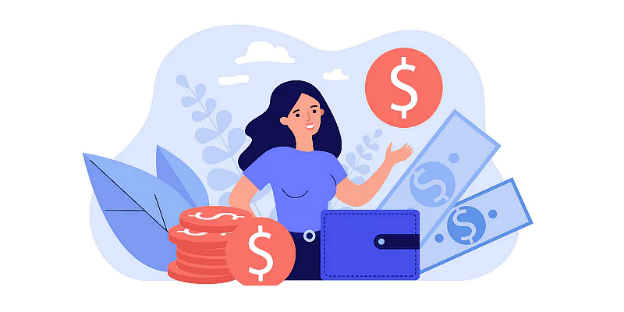 Value is what customers are willing to pay for!
Summing up
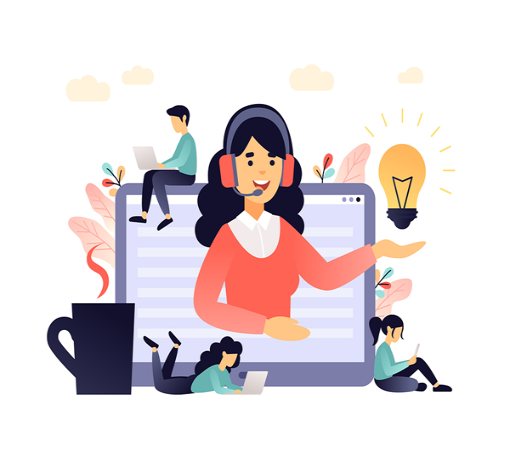 Am I an entrepreneur? 
Do I have entrepreneurial qualities?
What motivates me to take such a step?
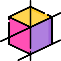 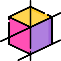 "Offer people what they want to buy, not what you want to sell!" „Customers don't buy what you like, they buy what they like!”
Important questions that a potential entrepreneur should ask herself before embarking on such an "adventure“.
The most important law of marketing
Adequate preparation for entering the business and planning activities is necessary.
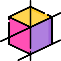 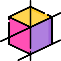 Acquiring skills, knowledge and experience during business are key in business development.
Competitive advantage comes from the value that an entrepreneur can create for customers
Entrepreneurial qualities are important but not enough, especially when the business reaches a certain level of development!
Thank you!
Regional agency for economic development of Šumadija and Pomoravlje  REDASP